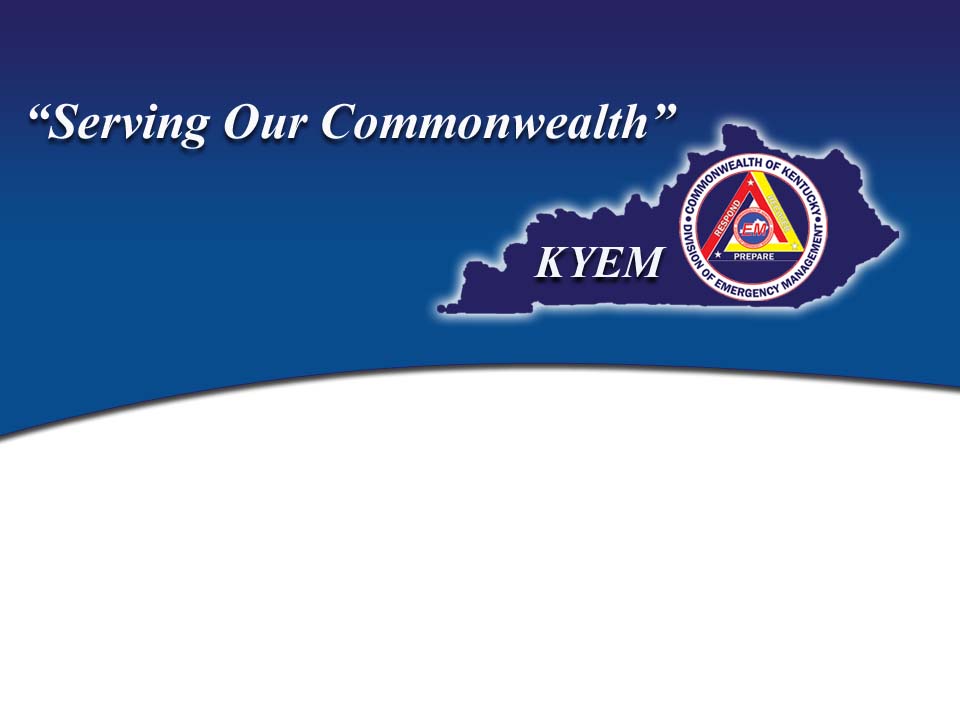 COOP Essential Functions
March 12, 2019
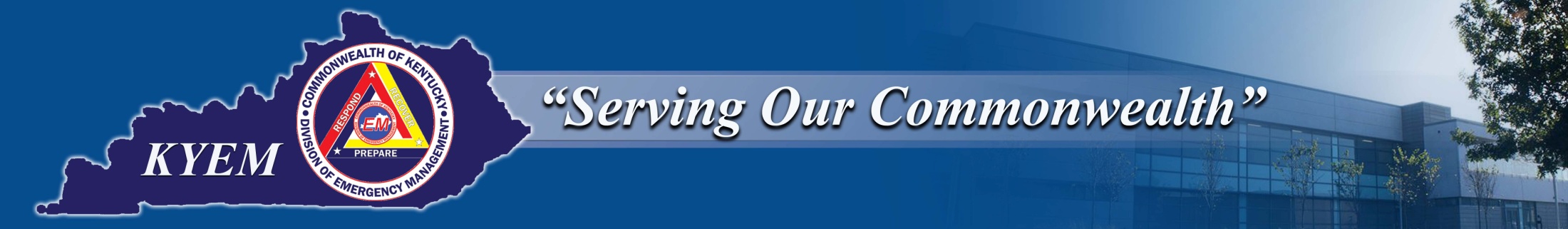 Outline
Introductions
Background and Definitions
Continuity of Operations (COOP) Planning
Essential Functions
Non-essential Functions
Assessing Essential Functions
Business Process Analysis (BPA) Procedure
Conclusion
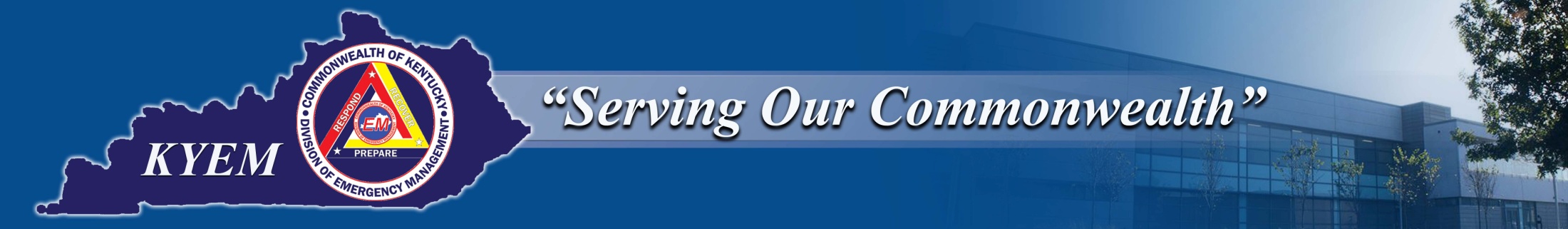 Presenter:
Robert Baldwin  
State Recovery Planner
Kentucky Emergency Management
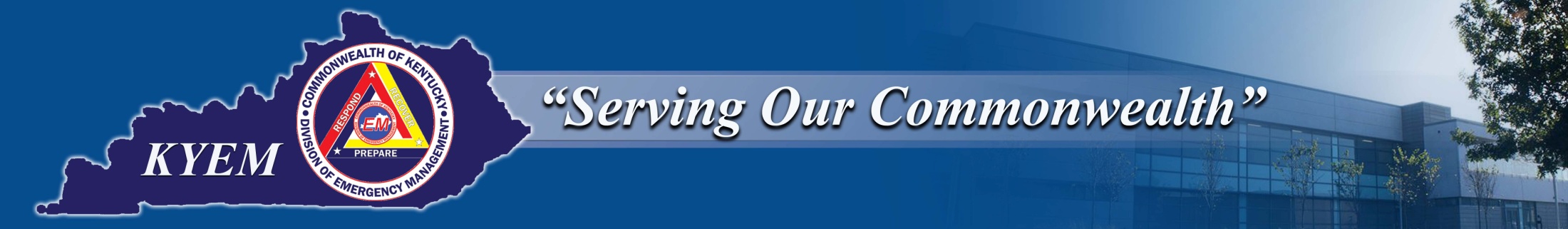 Continuity of Operations (COOP) Planning
A COOP plan assures an agency remains capable of continuing minimum essential functions across a wide range of potential emergencies

Must first identify and prioritize essential functions
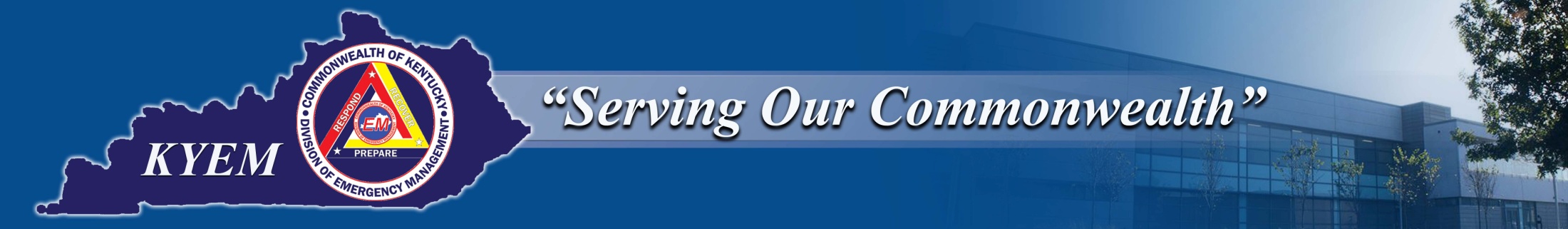 Remember the difference…
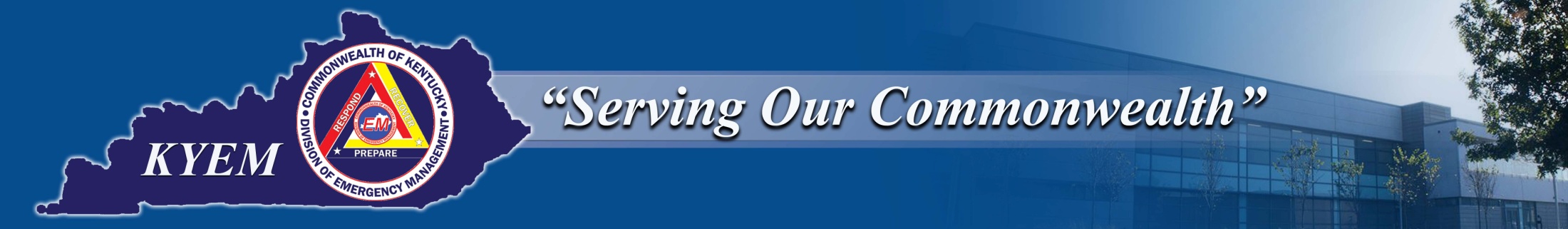 Define how essential functions will be determined
Agency Wide,
Departments,
Offices, 
Divisions, or by
Branches
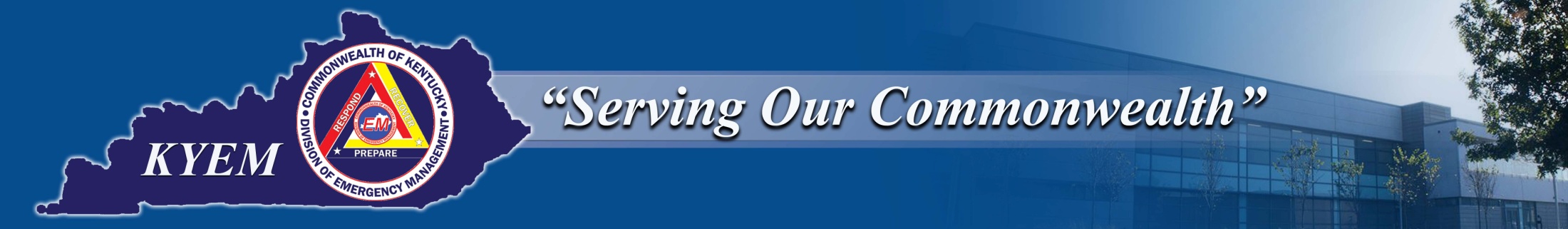 Essential Functions
Essential functions – a subset of ALL operational functions that encompass those critical areas of operation that MUST continue even during an emergency
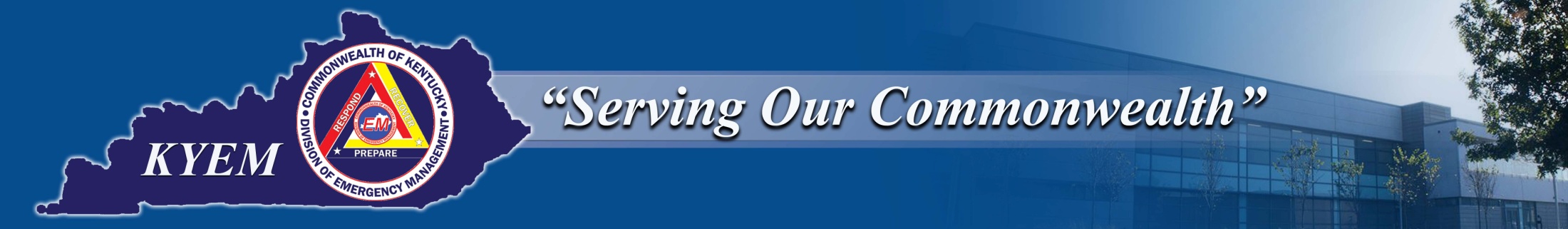 Non-Essential Functions
Not necessary to plan for non-essential functions

Divisions and departments performing only non-essential functions do NOT need to be part of the COOP Planning process

HOWEVER… Even those employees not performing essential functions still need to be familiar with the COOP plan
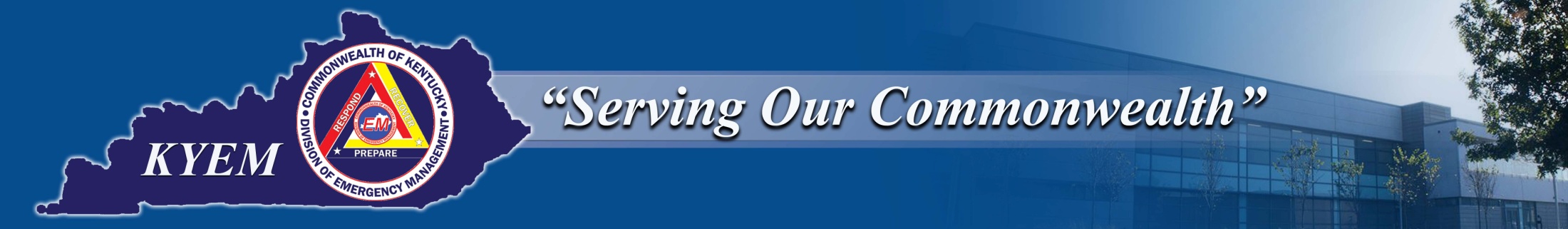 Assessing Essential Functions
Four – Step Process
Identify all operational functions
Identify which operational functions are essential
Determine critical processes and services necessary to perform essential functions
Prioritize essential functions
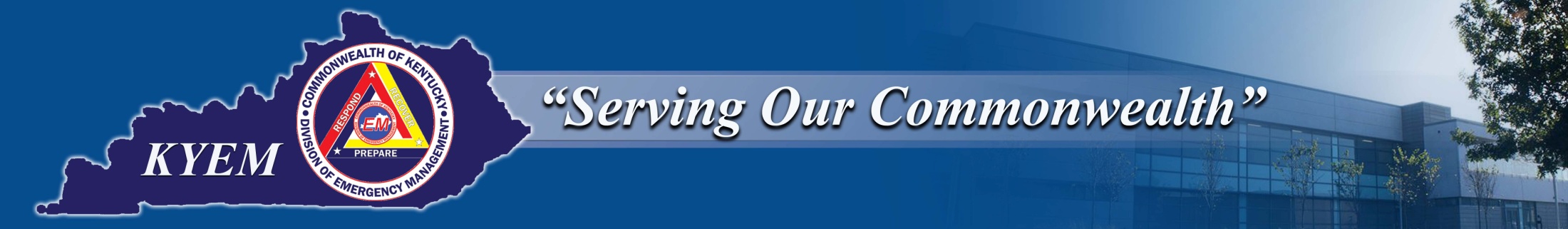 Step One: Identify all operational functions
Ensures that no essential functions are overlooked
Provides good overview of agency functions for COOP Planning Team
Useful resources for accomplishing Step One:
Statutes, laws, executive orders, or directives
The agency’s:
Mission statements
Strategic Plan
Published literature
Leadership and external partners’ statements
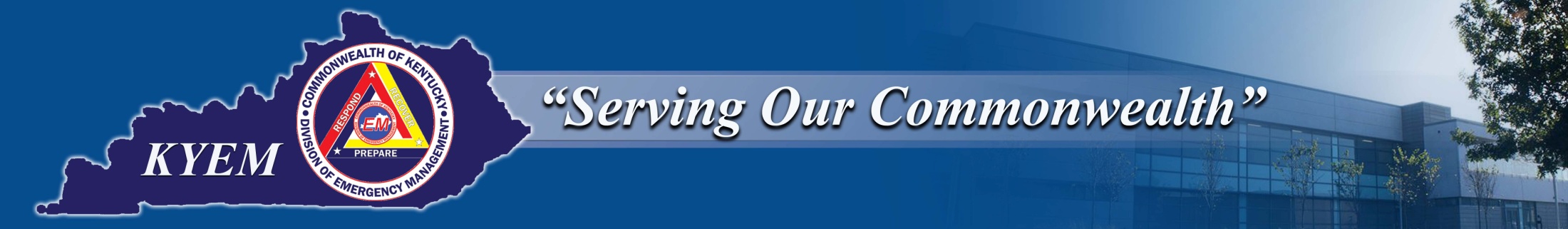 Step One: Identify all operational functions
Agency should not include functions that clearly will not be considered essential
Examples include:
General training and exercises
Long-range planning
Non-essential hearings and proceedings
Travel to conferences
 Describe each function in basic terms identifying   products or services delivered or actions the agency accomplishes
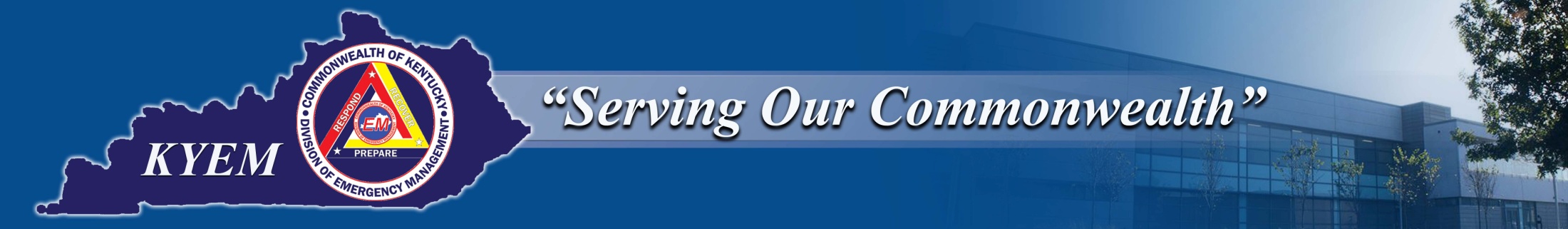 Step Two: Identify essential functions
Review list of all operational functions

Determine which functions:
Should be resumed within 12 hours and are sustainable for up to 30 days
(remember to include those functions that are essential only following an emergency)

Consult with management and staff to ensure list is complete
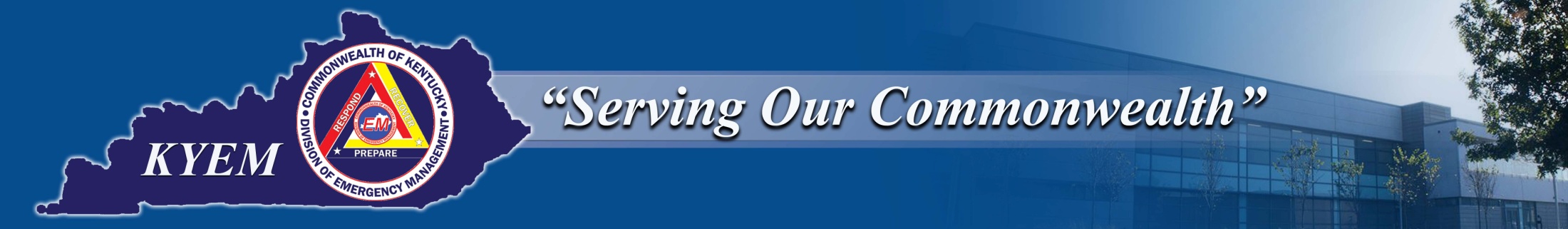 Step Two: Identify essential functions
Remember…

Harm of being over-inclusive:
Too many functions + limited resources = not able to perform all essential functions

Harm of being under-inclusive:
Failure to identify essential functions = not included in COOP Plan = may not be performed during an emergency
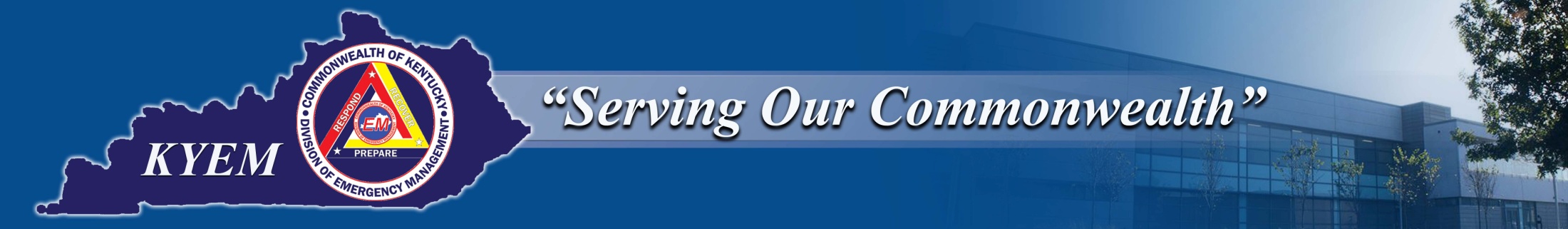 Step Three: Identify processes and services necessary to support essential functions
Break-down essential functions into small enough pieces that resource requirements for each essential function may be easily identified
Resource Requirements: personnel, records, systems, and equipment, etc.

May be determined by performing a Business Process Analysis (BPA)
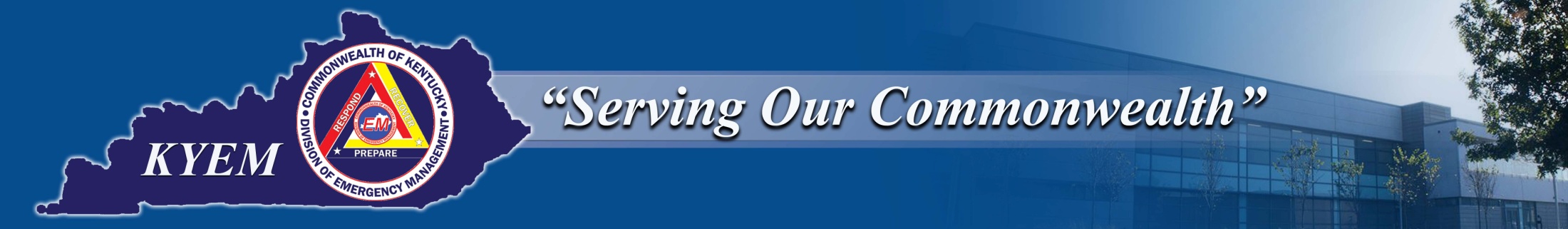 Step Four: Prioritize essential functions
Determine which essential functions must be resumed first:
How quickly must those essential functions that support critical processes / services be resumed?
Do other essential functions depend on this essential function? (Yes = higher priority)
Is this essential function involved in multiple critical processes and services? (Yes = higher priority)
Consider grouping essential functions into priority categories instead of a comprehensive linear list
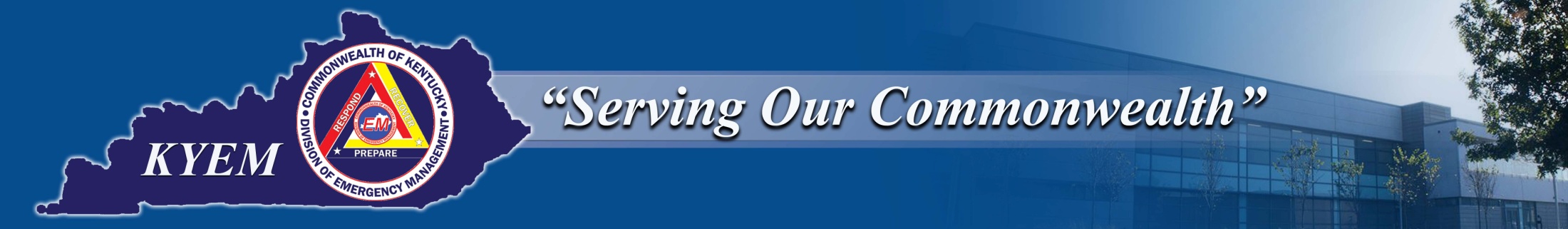 Step Four: Prioritize essential functions
Factors to consider;
Recovery time objective (RTO)
Determine the RTO for each essential function
Generally, give higher priority to those essential functions: (1) that must be continuously performed or (2) with the shortest recovery times
Impact of not conducting or delaying the performance of each essential function
Higher severity of impact = higher essential function priority
Management priority
Some functions will have a higher priority as a result of management preference and discretion
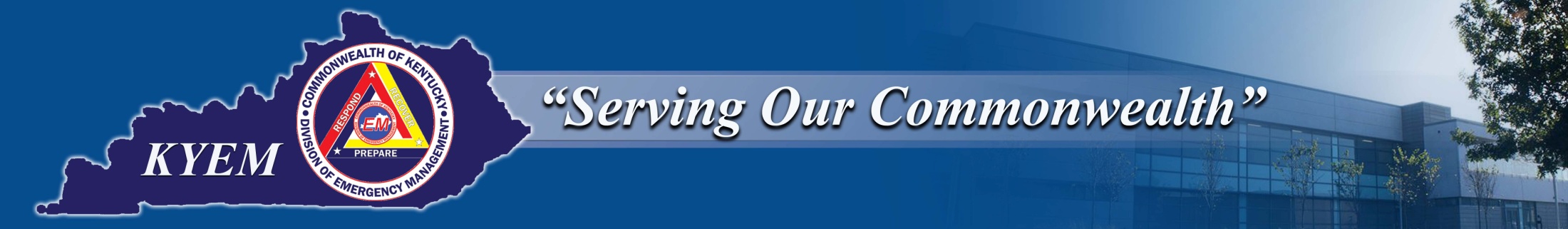 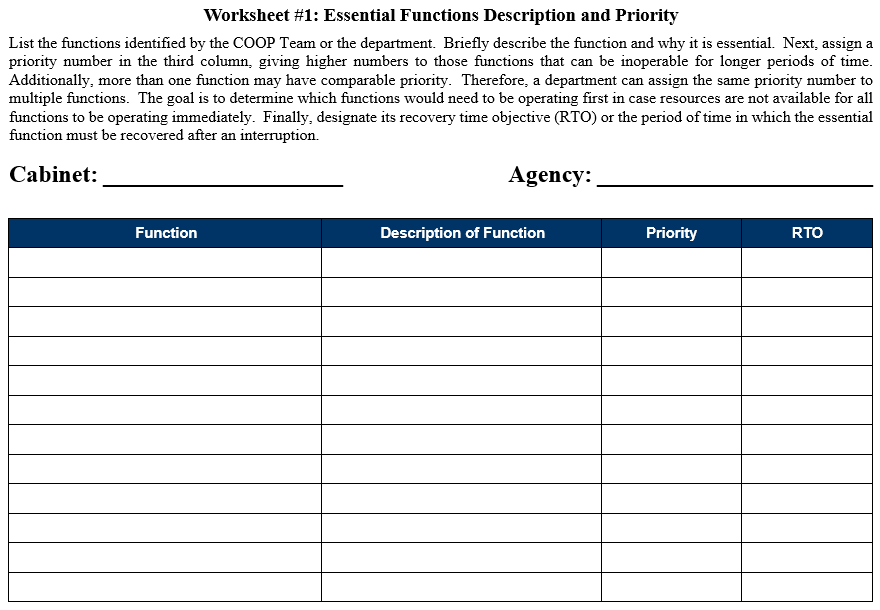 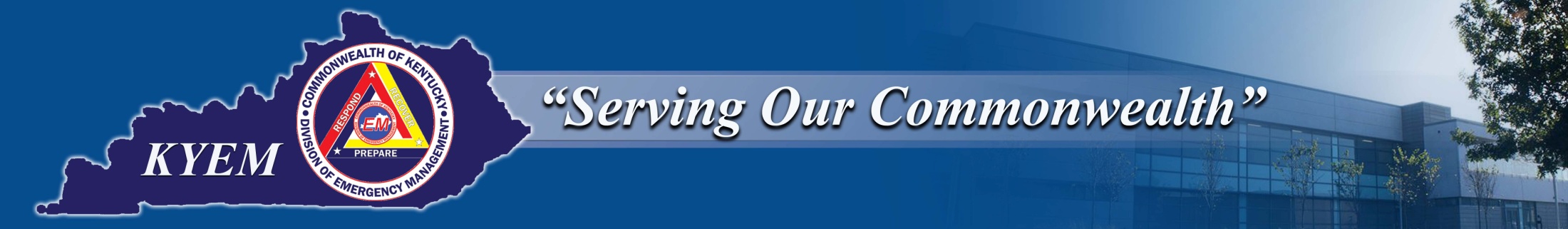 Business Process Analysis (BPA) Procedure
BPA – the systematic method of identifying and documenting all of the elements necessary to perform each essential function
Once essential functions are identified, a BPA identifies how all of the essential functions will be accomplished
Perform BPA process from point of view of both the overall process flow and the operational details
Focuses on clearly describing the details of how each essential function must be performed during an emergency
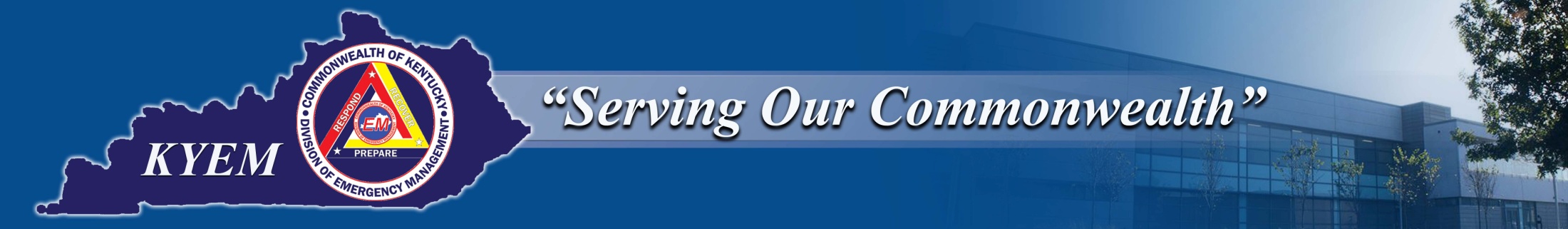 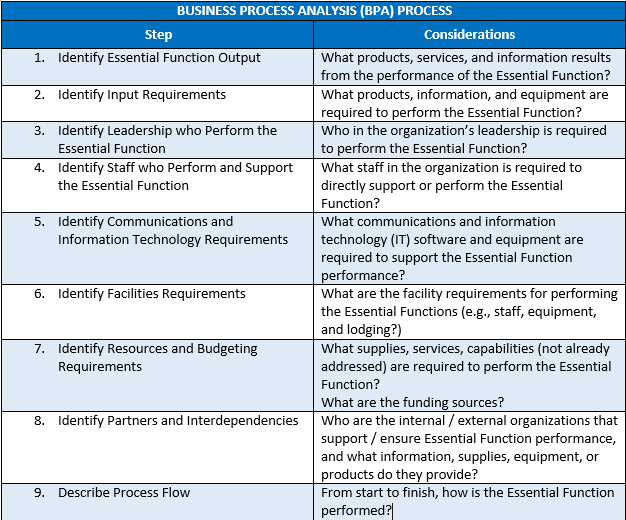 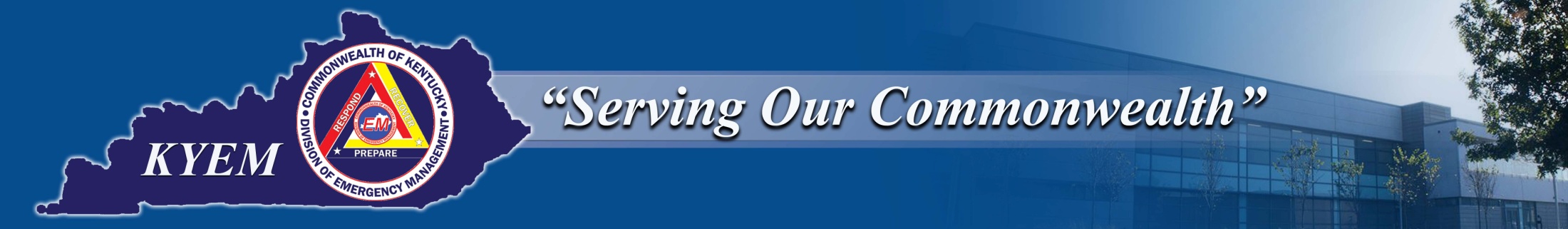 BPA Step One: Identify mission essential function output
What is the essential function intended to accomplish?  What are the deliverables provided by the essential function?

Note whether the essential function requires performance under specific conditions or within a specific timeframe

Where possible, include metrics that identify specific performance measures and standards
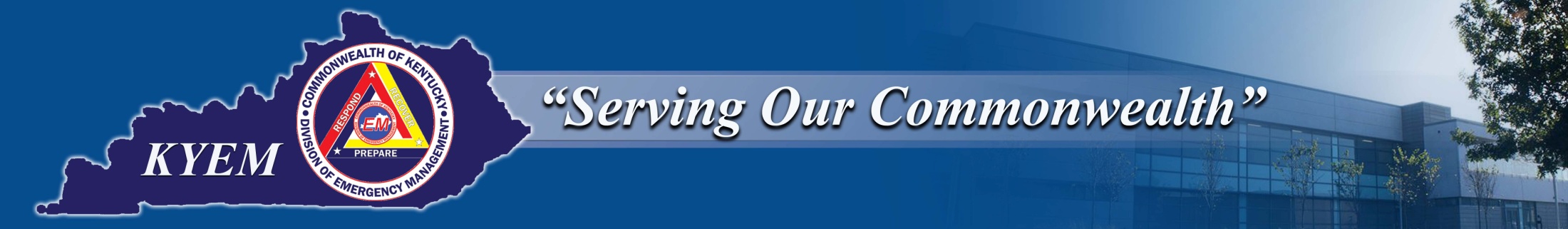 BPA Step Two: Identify input requirements
Includes information, guidance, and coordination regarding the input required to accomplish the output from both internal and external partners
Input required at beginning of process or as the process proceeds?
Remember to address the requirements from other entities needed to accomplish each essential function
Identify the agency’s primary customers, suppliers, collaborators, and other partners as required
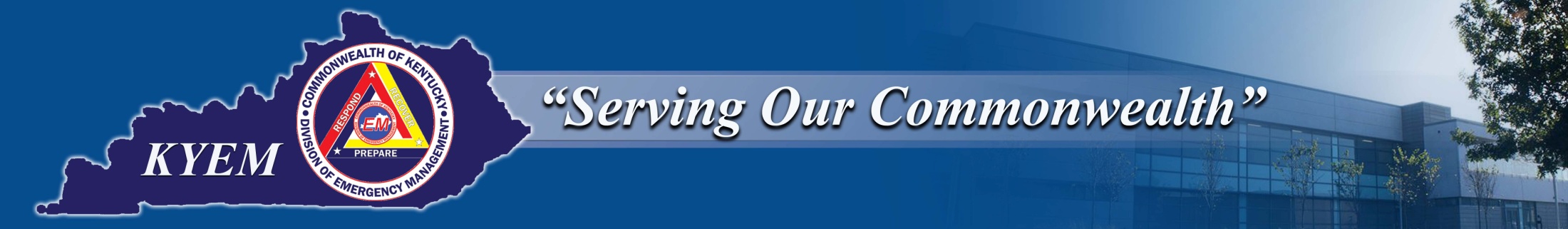 BPA Step Three: Identify leadership who perform essential functions
Some essential functions may require specific senior decision making
Leadership includes most senior leaders (not mid-level and office managers)
Indicate if:
Leadership involvement is required
Essential function can be performed remotely
Leadership presence at a specific location is necessary
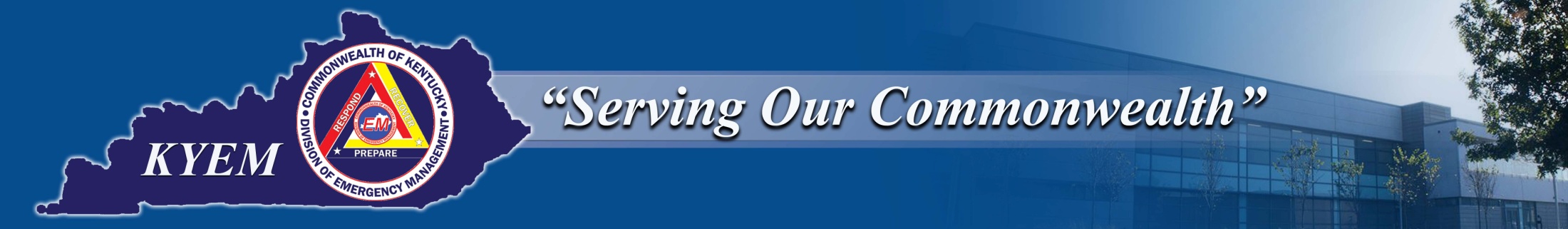 BPA Step Four: Identify performing and supporting staff
List which types of skills and the number of staff required to perform an essential function
Identify:
Specific skill sets, expertise, and authorities 
Estimate staffing levels
Specific capability requirements
Number of shifts
Method for accounting for personnel
For agencies with multiple essential functions, identify personnel who may support multiple essential functions
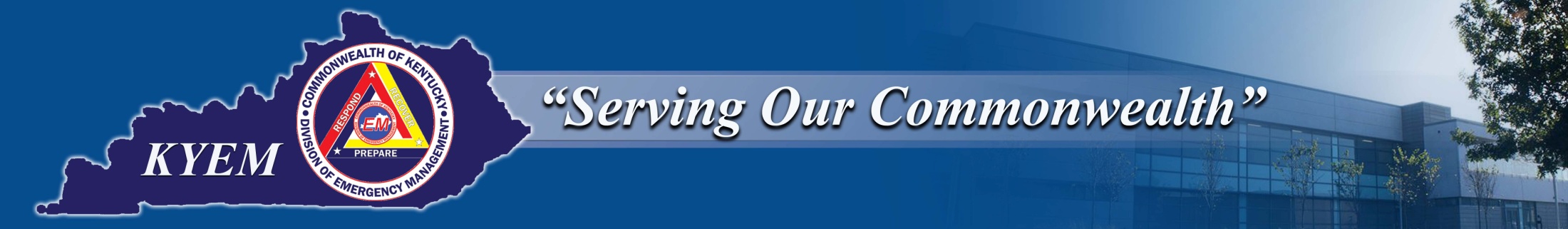 BPA Step Five: Identify communications and IT requirements
Identify if communications are for internal or external use and the type of capability required (data, audio, video), including the level of secure communications and data management necessary

Specify any unique and unusual communications requirements

Identify any specific or unique software and applications required to operate equipment
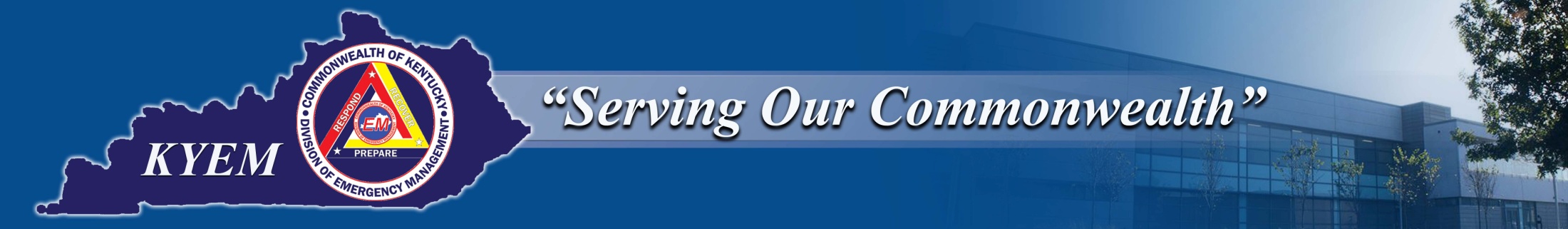 BPA Step Six: Identify continuity facility requirements
Continuity facility – refers to both continuity and devolution sites where essential functions are continued and resumed 
Alternate sites – locations, other than the primary facility, used to perform essential functions following COOP plan activation
Identify any specific facility capabilities required
Indicate if access to locations such as warehouses, storage, or manufacturing facilities is essential to performance of an essential function
Determine necessary support services such as lodging, food, or medical
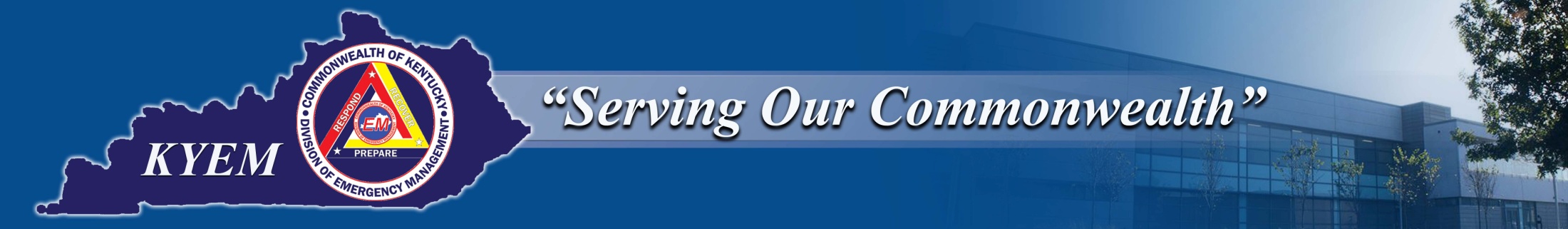 BPA Step Seven: Identify resources and budgeting requirements
Identify any necessary requirements and resources to perform essential functions, supporting functions, and capabilities that were not already accounted for in the BPA process
Ensure agency has the capability to obtain, purchase, and reallocate resources needed during an emergency to perform essential functions
Note funding sources to sustain continuity capability throughout emergency
Input from subject matter experts is essential to ensure all required resources and budget requirements are identified
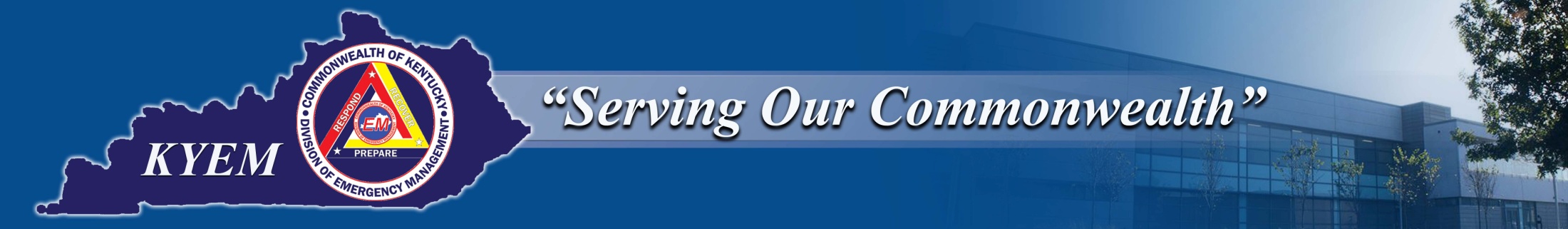 BPA Step Eight: Identify partners and interdependencies
Include internal and external interdependencies with other organizations or agencies necessary to ensure the continued performance of essential functions

Consider:
Do the partners understand their input is necessary for another agency?
Has that partner made plans to be able to provide that critical input during an emergency?
Is a Memorandum of Agreement necessary, and if so, is one in place
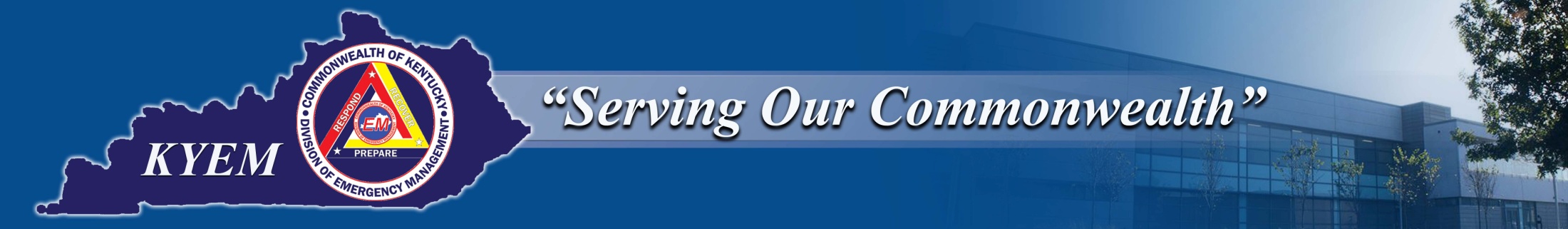 BPA Step Nine: Describe process flow
After completing Steps 1 – 8, develop a diagram, flowchart, or description that outlines the process and combines all of the elements necessary to ensure essential function performance

A detailed description of the procedures and process captures the specifics of how the essential function is performed
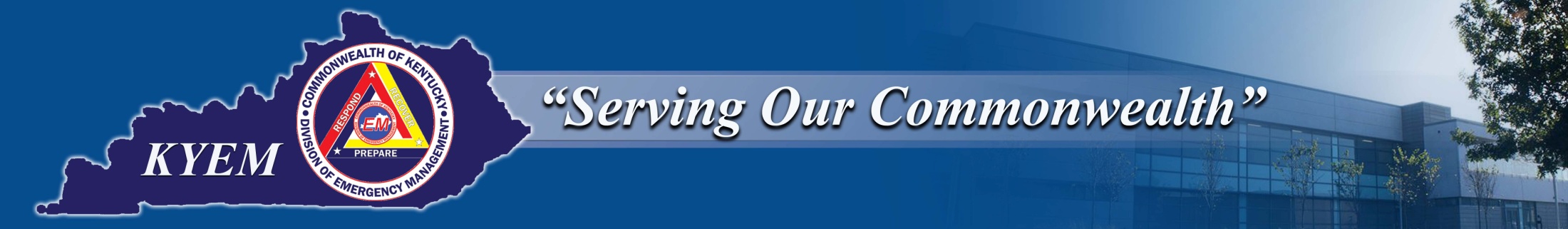 BPA Step Nine: Describe process flow
Must address the following questions for each essential function:
What initiates performance?
What inputs are required to perform?
When are inputs needed and where do they come from?
What people, facilities, resources, partners and communications are required to support and perform?
What processes are employed to perform?
What are the outputs or desired outcomes?
What aspect(s) could be supported through telework or another remote arrangement
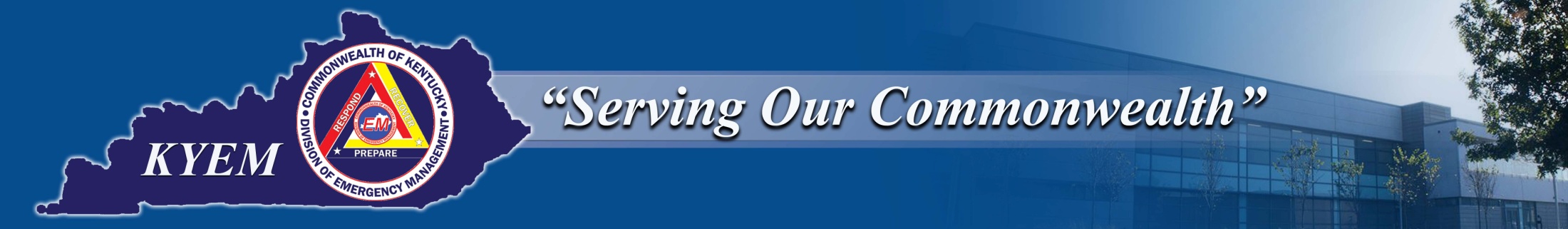 Conclusion
Identify and prioritize essential functions

Conduct a Business Process Analysis (BPA) to determine how essential functions will be performed

Develop a diagram or description of how to ensure all identified essential functions are performed

Consult and coordinate with internal and external partners during the planning process
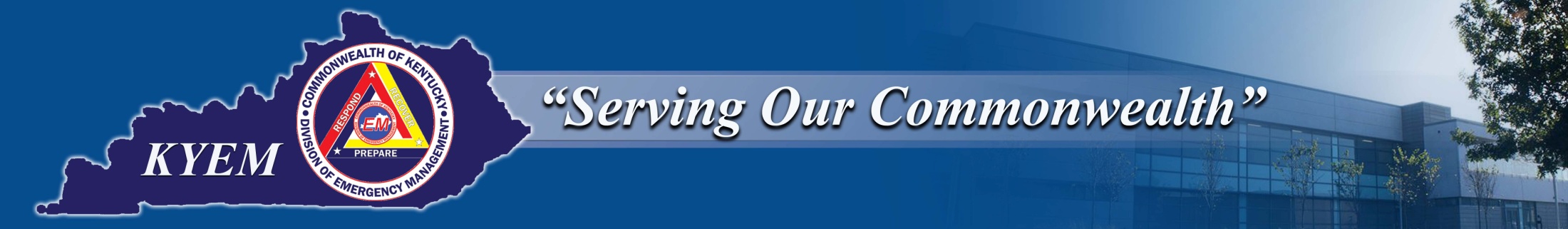 Questions?
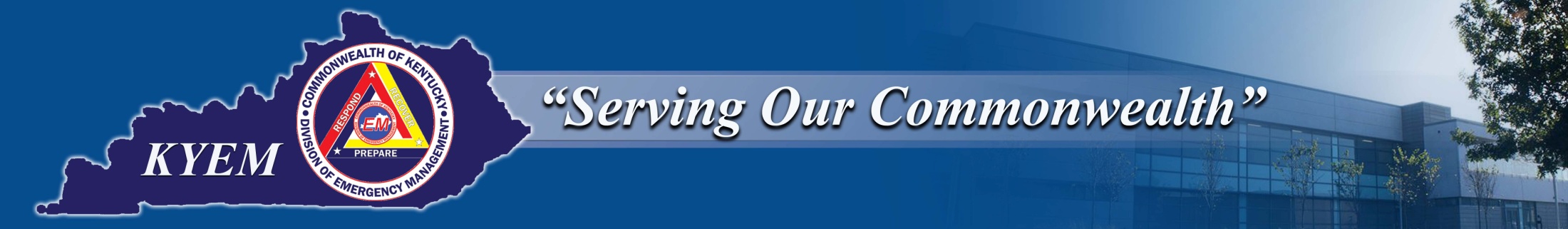 Webinar Schedule:
DATES	TOPICS
March 12	Identifying Essential Functions
March 19	Essential Personnel and Lines of Succession
March 26	Communications and Employee Training
April 2	Alternate Facilities and Vital Records
April 9	Devolution and Reconstitution
April 16	Training, Exercise, and Plan Maintenance
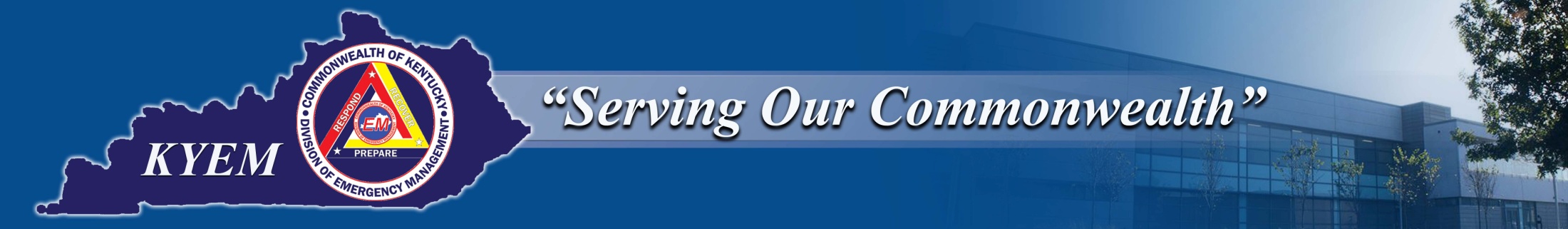 To access past presentations, please visit:
https://kyem.ky.gov/programs/Pages/Planning.aspx
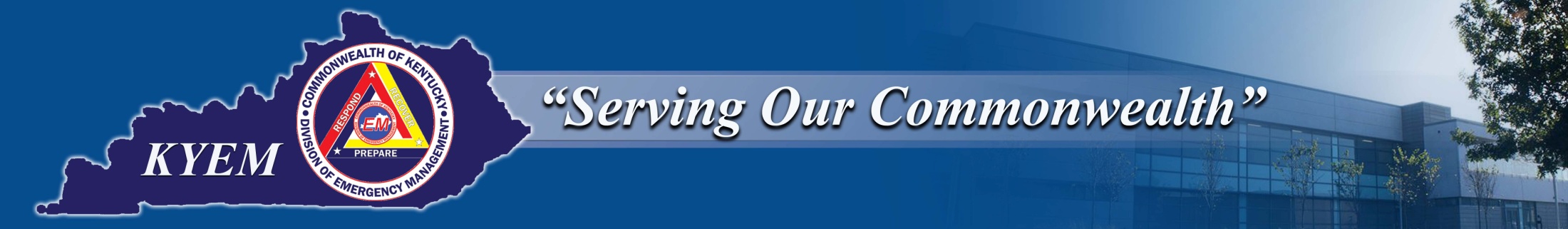 To request assistance, advice, 
or schedule consultations, contact:

Robert Baldwin
KYEM – State Recovery Planner
Office: (502) 607-1989
Cell: (502) 226-0153
robert.e.baldwin87.nfg@mail.mil